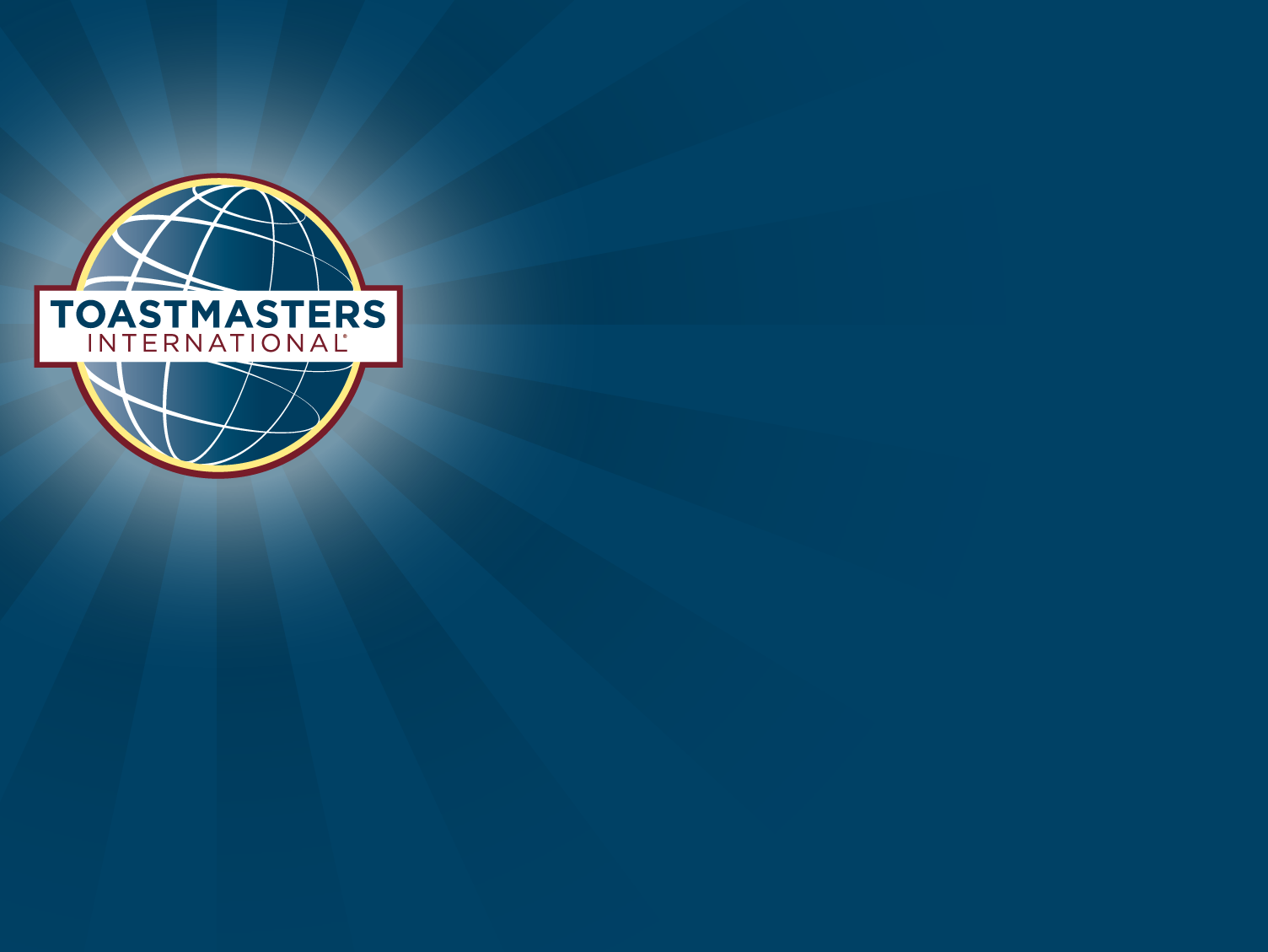 From Speaker to Trainer
Success Communication Series
257
Getting Things Started
How
Establish Rapport
Use an Icebreaker
1
Course Objectives:
Use a gap analysis to determine training objectives
Create a lesson plan based on adult learning theories
Choose the right training methods
Apply facilitative techniques
Evaluate your programs
2
Training Model
Do a gap analysis to determine training objectives
Create a lesson plan based on adult learning theory
Choose training methods
Apply facilitative techniques
Evaluate the program
3
Gap Analysis toDetermine Objectives:
Current skill level
VS
Required skill level
4
A Training Objective Must:
Describe an action the trainee will perform (“You will be able to…”)
Be specific and detailed (Use action verbs)
Be attainable / realistic
5
Training Model
Do a gap analysis to determine training objectives
Create a lesson plan based on adult learning theory
Choose training methods
Apply facilitative techniques
Evaluate the program
6
Adults Learn By:
Involving them in the planning process
Relating material to their experience
Seeing the need to “fill gaps”
Relating material to daily work
7
Training Model
Do a gap analysis to determine training objectives
Create a lesson plan based on adult learning theory
Choose training methods
Apply facilitative techniques
Evaluate the program
8
If you must lecture…
Lecture no longer than 15 minutes before introducing an interactive exercise
Use visuals as memory stimulants
Use handouts
Ask questions to promote involvement
9
Interactive Methods:
Role play
Exercise
Case study
Demonstration
Participants experience a given situation
Participants share reactions
Trainer generalizes the situation
Participants apply principles
10
Training Model
Do a gap analysis to determine training objectives
Create a lesson plan based on adult learning theory
Choose training methods
Apply facilitative techniques
Evaluate the program
11
Types of Questions
Direct
Overhead
Open
Closed
12
Giving Constructive Feedback:
Don’t overload
Be specific
Respond immediately
Be tactful
Be clear
13
Do’s in Preparing Flipcharts
Print in block letters
Limit to 1 topic, 7 lines of 7 words
Write on every other page
Post important pages
Make index-type tabs for reference
Stand sideways as you write
Use water based, dark ink
14
Visual Tips
Keep simple and to the point
Make lettering bold, legible
Use graphics to illustrate concepts
Show visual while talking about it
Talk to audience, not to visual
Disclose only the points you’re discussing
15
Disruptive Types
Talkative
Silent
Crab
Know-it-all
16
Training Model
Do a gap analysis to determine training objectives
Create a lesson plan based on adult learning theory
Choose training methods
Apply facilitative techniques
Evaluate the program
17
3 Ps in Evaluatinga Training Session
Program
EVALUATE
Participants’ Reaction
Presenter
18
Training Model
Do a gap analysis to determine training objectives
Create a lesson plan based on adult learning theory
Choose training methods
Apply facilitative techniques
Evaluate the program
19
Training is a performing art
20